Sensor Web Language for Dynamic Sensor Networks
Gunita Saini and Bradford G. Nickerson
University of New Brunswick, Faculty of Computer Science
Sensor Node, s1
Base station
Web
Browser
clients
Tier 4
SWL
Browser
A New Node with 
4 sensors attached
Send network
New node s1, starts communication with the gateway and the base station
S1.t()
Sent the latest network
S1 unknown,
Request Announce
SWL
Messages
Internet
SOS Messages
Motivation:
To automatically display changes in Wireless Sensor Network (WSN) to the web.
Objectives:
Current Wireless Sensor Network can be seen and queried from any browser.
Perform lab tests, by turning sensor nodes on and off.
Sensor Web Components – Dynamic Communication
S1.ga()
New Node starts sending 
SWL Msg to the base station 
via gateway or a nearby
node already in WSN.
Tier 3
Announce()
Response
NodeUUID
SOS 
Messages
SWL Server
SOS Consumer
Node Latitude
Session ID
SOS
base
station
Ack()
database
Node Longitude
n
Database
2. Base station sending 
RequestAnnounce msg. to
the new node in WSN via
the gateway
Send network
Sensor UUID1
SWL Msg
Sent the latest network,
          with new node s1
…
Sensor UUIDn
Wireless transit  
         network
Tier 2
3. Node sending 
ResponseAnnounce
message to the base station.
SWL Msg
SWL Msg
A portion of Adaptive Sensor Web Language (SWL) grammar
gateway(s)
4. ResponseAnnounce+ sent by the base station to the web browser
…
15. RequestAnnounce ::= {Identifier .ga();}
16. Response ::= ResponseConstructor  | ResponseArrayCon  |   
                              ResponseArrayValue | ResponseConfig | 
                              ResponseAnnounce
17. ReponseConstructor ::= {Identifier.IdRest ([Param ]);}
18. ResponseArrayCon ::= {ArrayRef.IdRest ([Param ]);}
19. ResponseValue ::= {Identifier.IdRest = Exp ;}
20. ResponseConfig ::= {Configuration {{varDecl }* {Exp }*}}
21. ResponseAnnounce ::= {nid={Hexdigit}+16;lt={N|S}deg,min,sec                                  
                                             ;s={IntegerType};ln={E|W } deg,min,sec 
                                             ;n={IntegerType}(;SID={Hexdigit +})} |   
                                             {NodeConfig }
22. NodeConfig ::= {Configuration{{varDecl}*{Exp }*}}
...
49. deg ::= {Digit }+2
50. min ::= {Digit }+2
51. sec ::= {Digit}+5
…
Tier 1
SWL Msg
Wireless Communication
Wired
Communication
New Node
Node already
In the WSN
sensor network
ResponseAnnounce message payload - 22 bytes, total size of the ResponseAnnounce message is 28 bytes sent from the sensor node to the base station.                                                  
                                                           UUID is the Universally unique identifier, unique                           
                                                           throughout the SWL. n is the total number of sensors 
                                                           attached to the node. Message size of ResponseAnnounce    
                                                           message is 3+n.
Communication between the web browser, base station and a new sensor node in Wireless Sensor Network (WSN), sequence diagram
Sample format of  ResponseAnnounce message
Sample SWL Browser screen
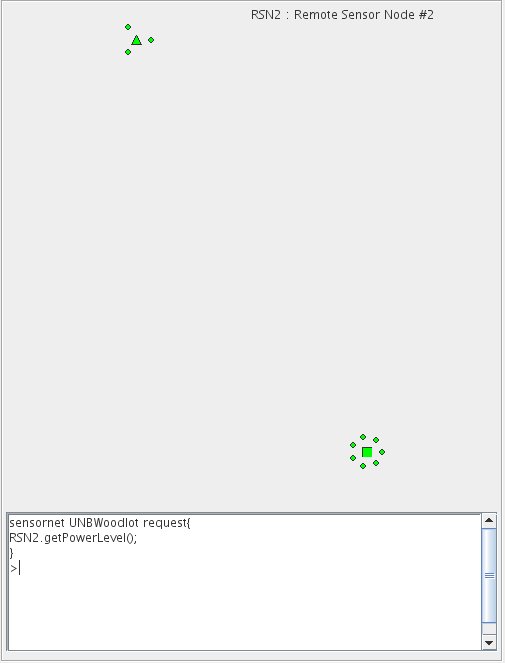 response{
nid=46f52dc76c6042319;
lt=N45,94,599999;s=97;
ln=W66,63,339128;n=3;
SID=c6cf046dc1fa4e638;
SID=cfdf449efd554fe0b;
SID=391e816927484bcbb;
}
Sent from the new node in WSN and collected by the base station.
Proposed Sensor Observation Service (SOS) interface with Dynamic SWL
Sponsored By:
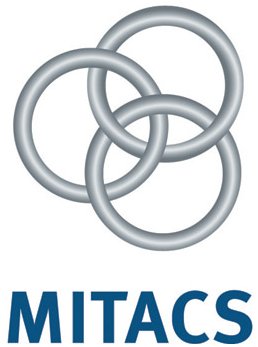 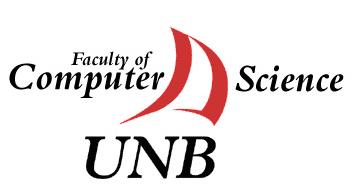 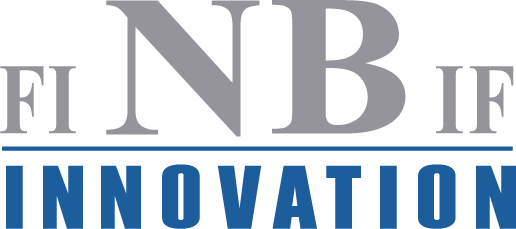 Triangle represents a sensor node, circles represent the sensor(s) attached to the node and rectangle represents the gateway.